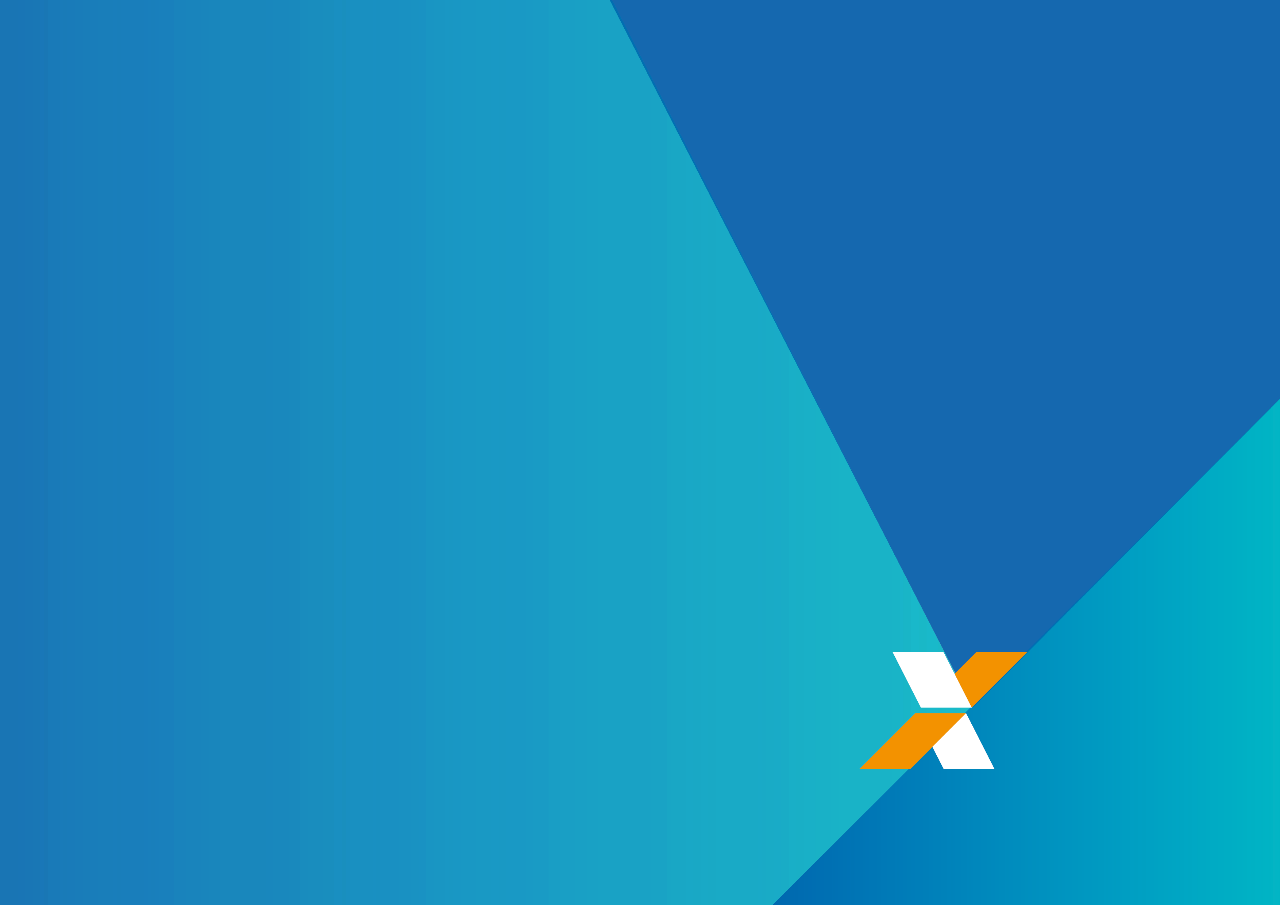 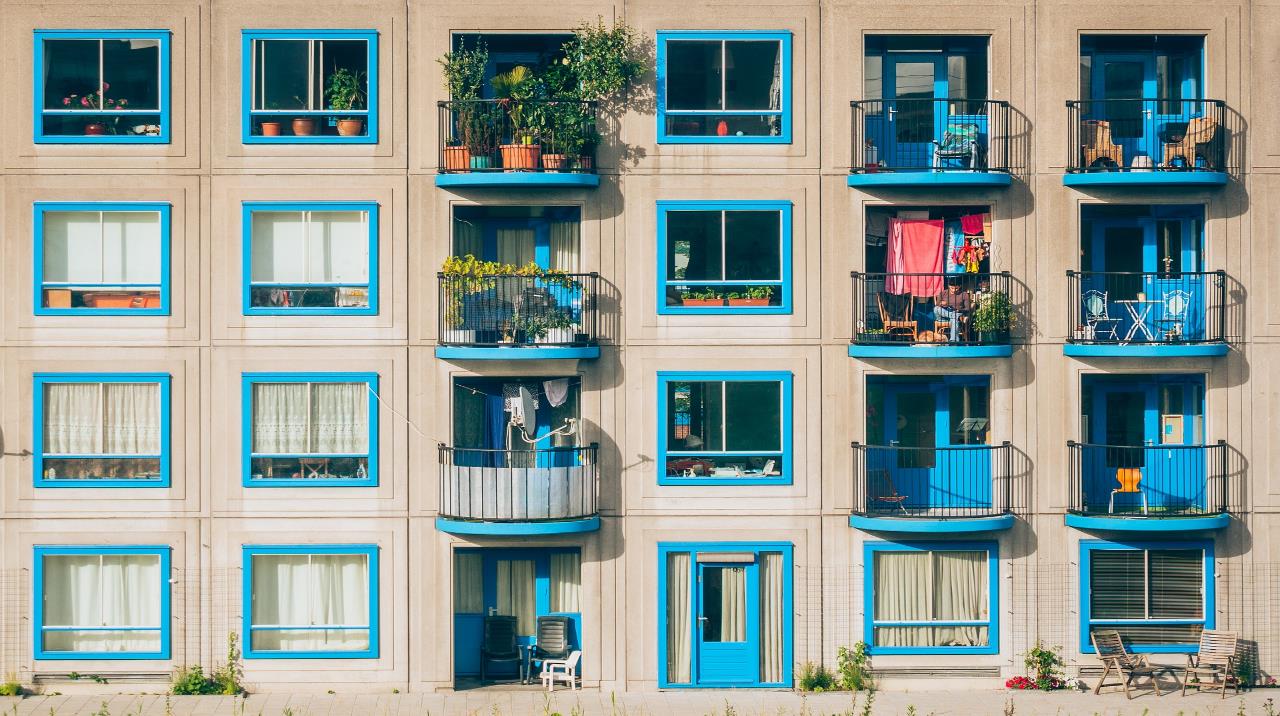 REUNIÃO CAIXA & CBIC
13 DE FEVEREIRO DE 2020
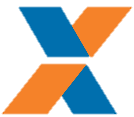 SBPE
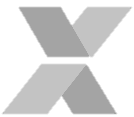 MCMV - FAR
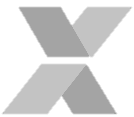 MCMV - MERCADO
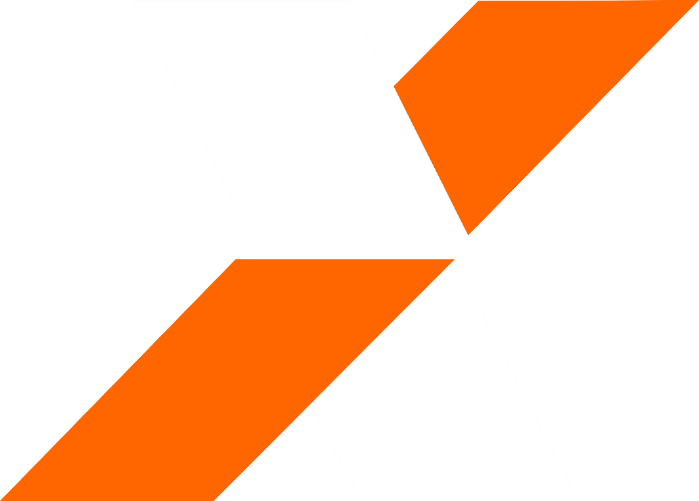 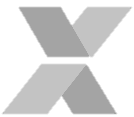 ATENDIMENTO EMPRESAS
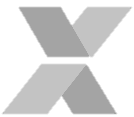 FEIRAS DE HABITAÇÃO
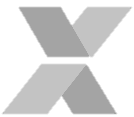 REUNIÃO ANTERIOR
2
Taxas de Juros SBPE
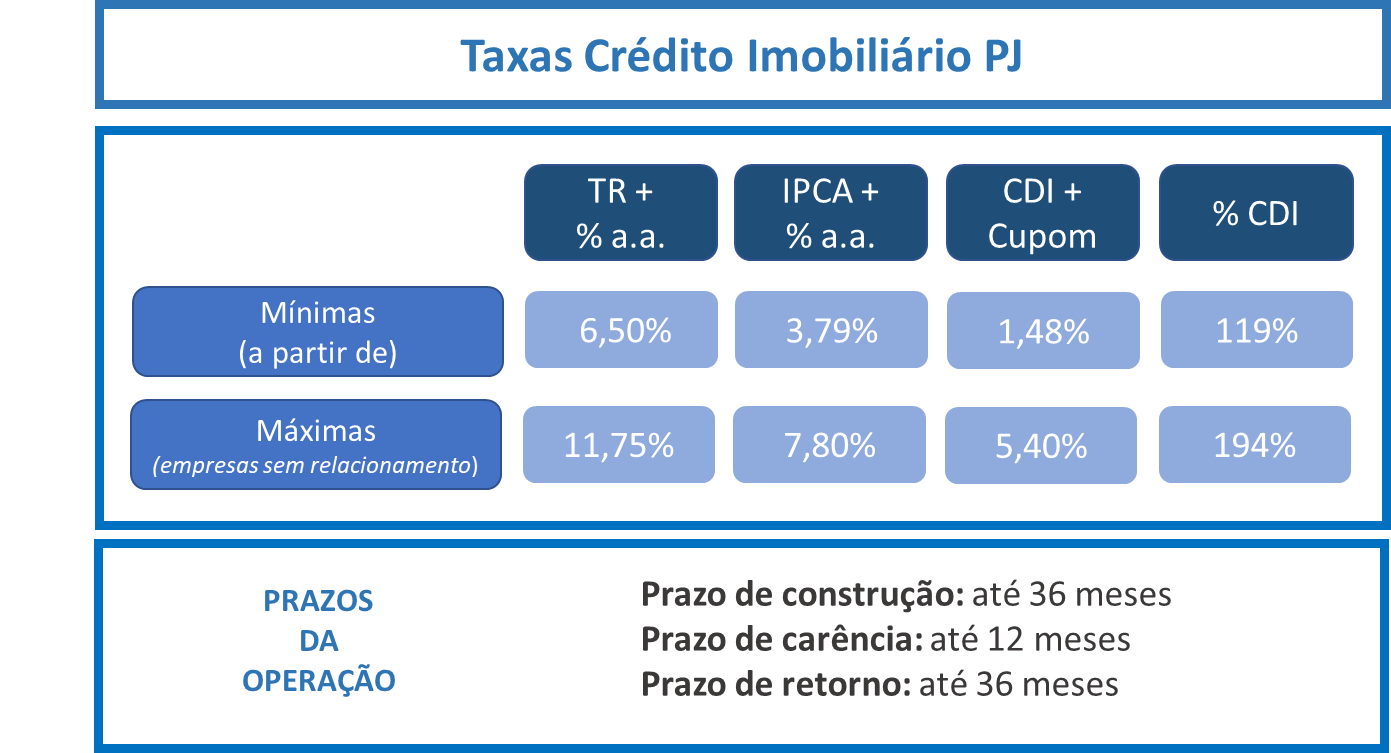 A CAIXA no Financiamento à Produção
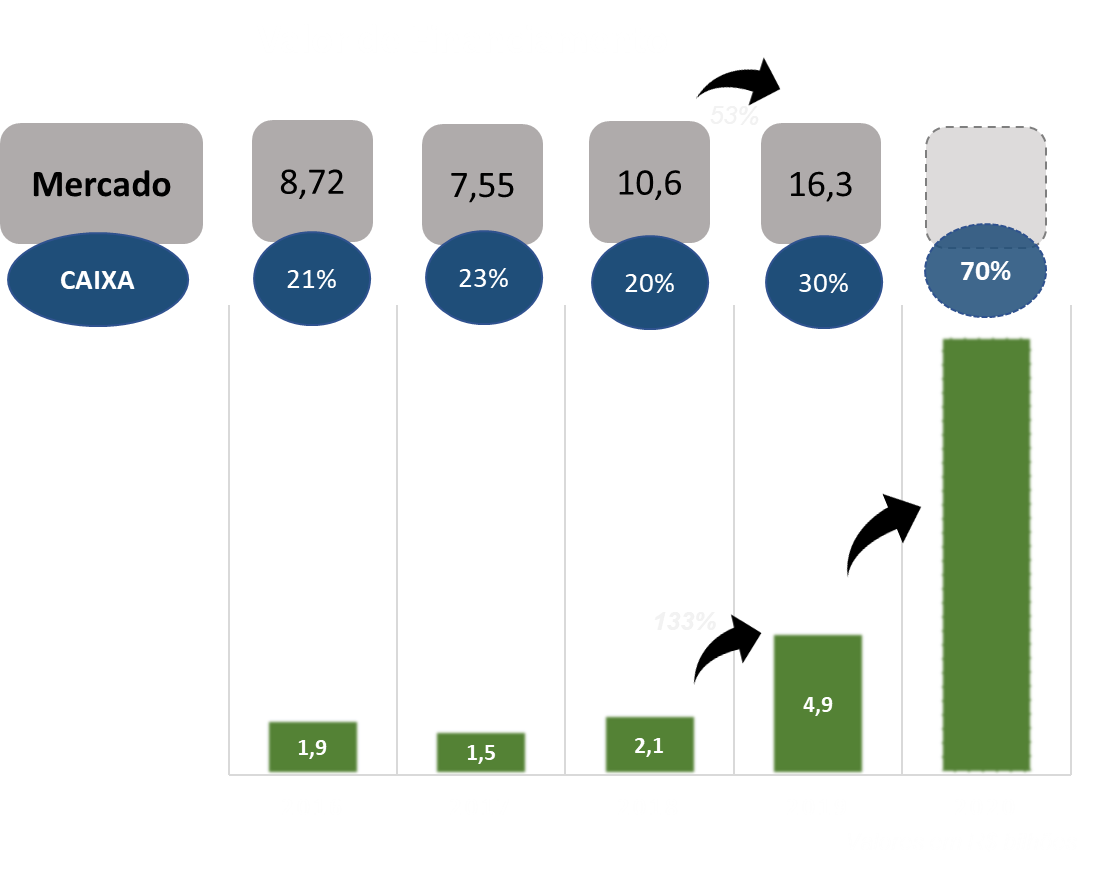 Saldo Carteira Imobiliária PJ (R$ 37,7)
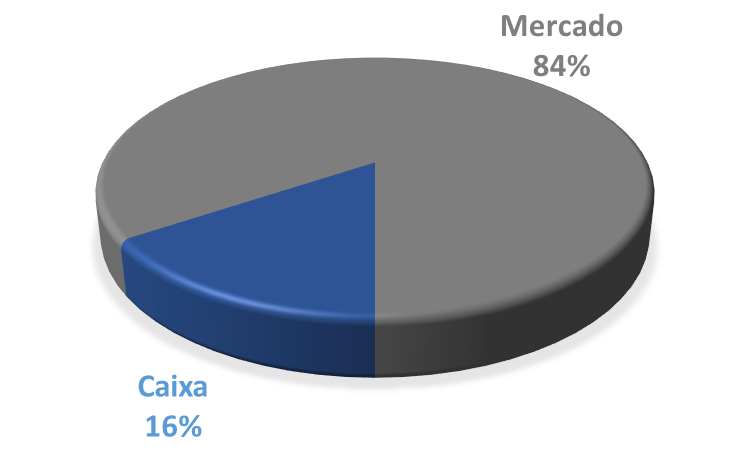 Fonte: Demonstrativo BRGAAP dos bancos – SET/2019
4
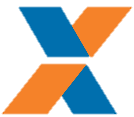 MCMV - FAR
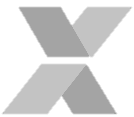 MCMV - MERCADO
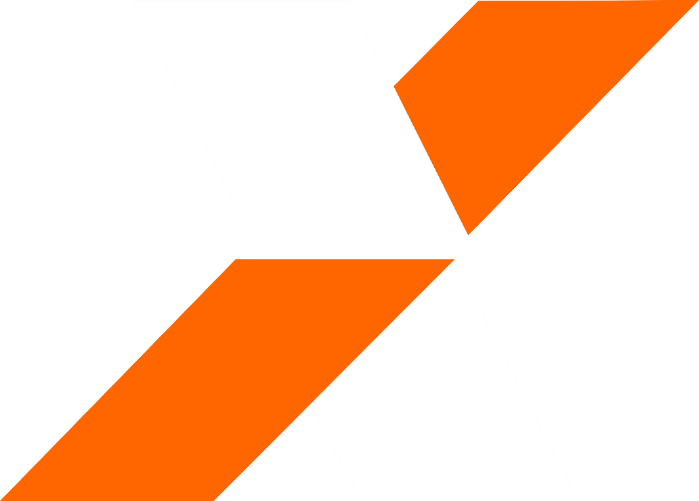 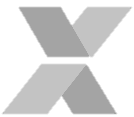 ATENDIMENTO EMPRESAS
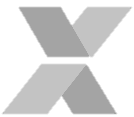 FEIRAS DE HABITAÇÃO
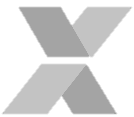 REUNIÃO ANTERIOR
5
FAR – OBRAS EM ANDAMENTO AF CAIXA
R$ 117,7 milhões
PAGO EM 2020
CONTINGENCIADO
R$ 52,3 milhões
PARCELAS PAGAS ATÉ
30/01
Posição: 10/02/2020
bngh
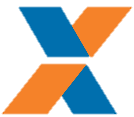 MCMV - MERCADO
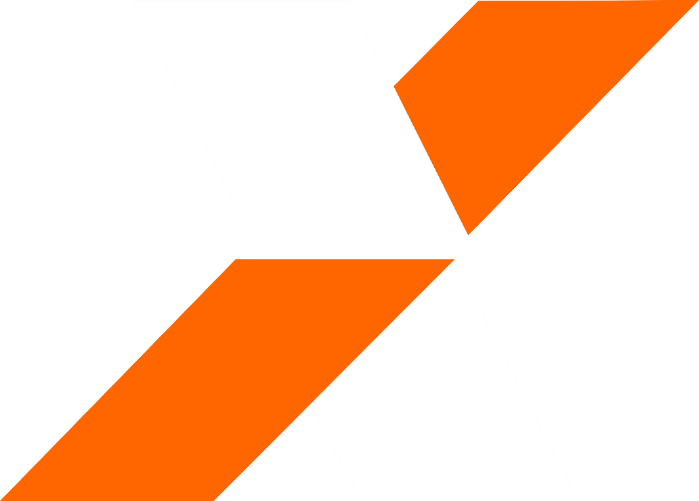 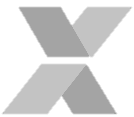 ATENDIMENTO EMPRESAS
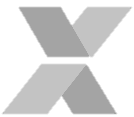 FEIRAS DE HABITAÇÃO
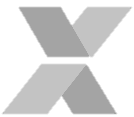 REUNIÃO ANTERIOR
7
RECURSO MCMV MERCADO
Orçamento FGTS 2020
(R$ Bilhões)
Unidades Contratadas MCMV em 2020
Fonte: CAIXA 
Posição: 12/02/2020
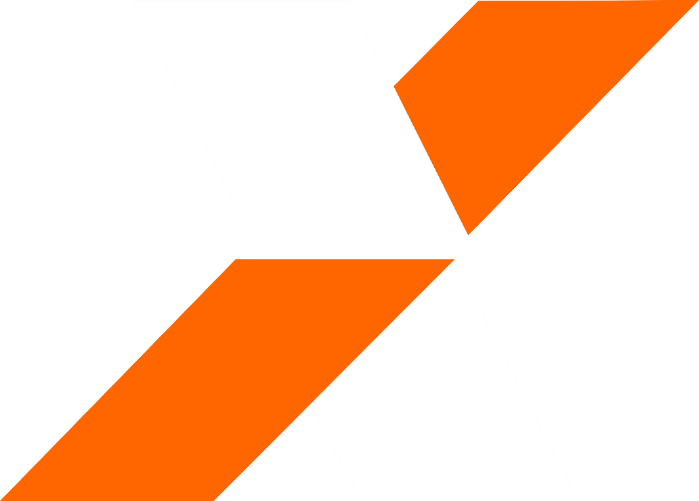 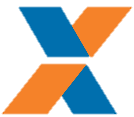 ATENDIMENTO EMPRESAS
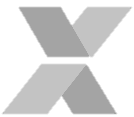 FEIRAS DE HABITAÇÃO
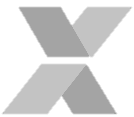 REUNIÃO ANTERIOR
9
ATENDIMENTO EMPRESAS
Rede atacado (receita acima de R$ 30 MM)
7 Superintendências executivas
59 Agencias empresariais
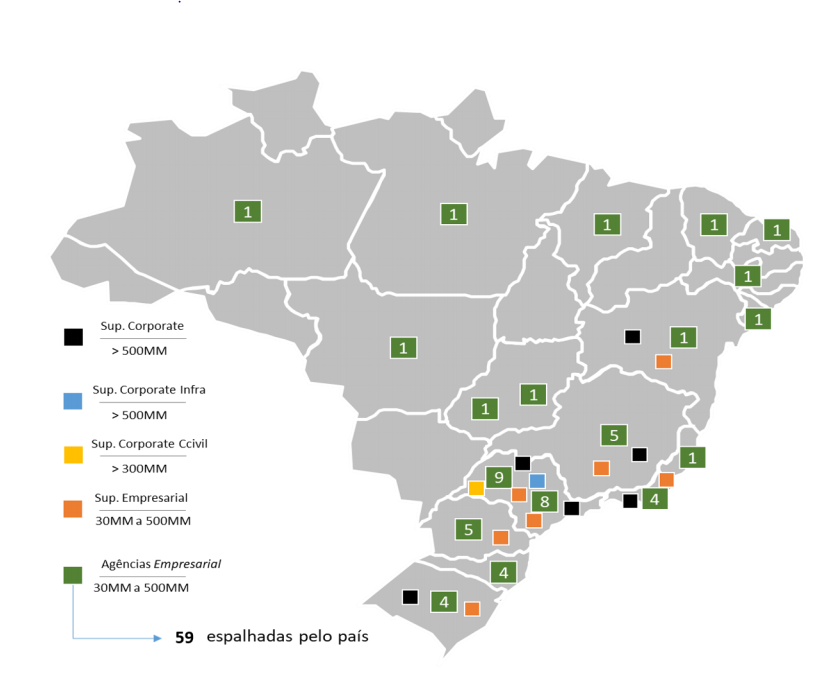 Rede Varejo (receita até R$ 30 MM)
Superintendências Executivas de Habitação
Em Reestruturação


	Rede Habitação: Reestruturação em estudo 
(Técnica e operacional)
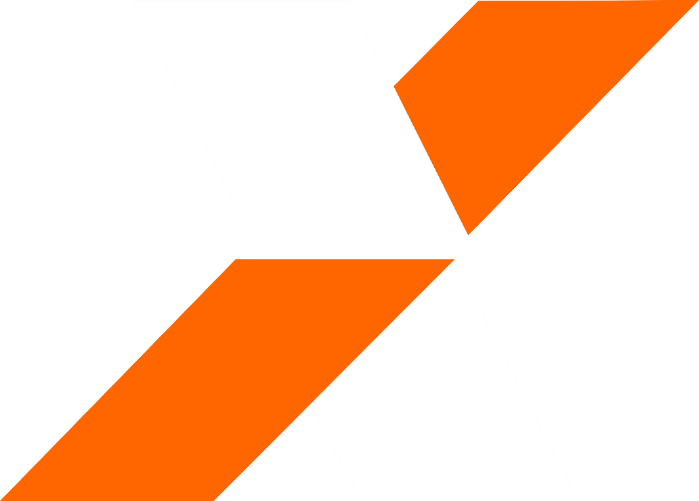 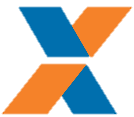 FEIRAS DE HABITAÇÃO
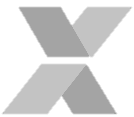 REUNIÃO ANTERIOR
11
FEIRAS DE HABITAÇÃO CAIXA 2020
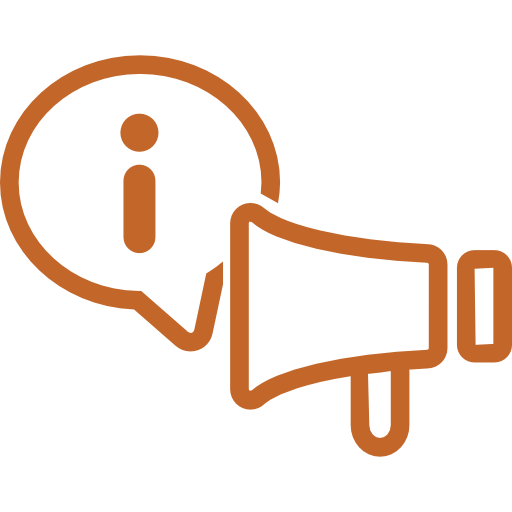 Mesmo modelo adotado nas Feiras de 2019
Feiras Regionais em todo território nacional na modalidade patrocínio
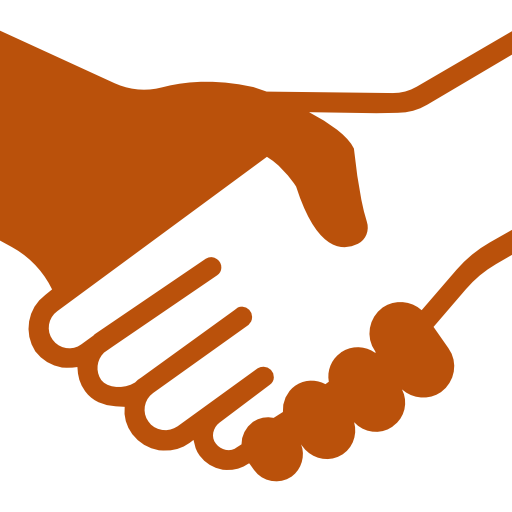 Previsão de ocorrer dois períodos de Feira; um em cada semestre
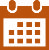 Oferta de condições exclusivas CAIXA

Interesse do setor construção civil

Melhoria das condições macroeconômicas

Alavancar negócios habitacionais
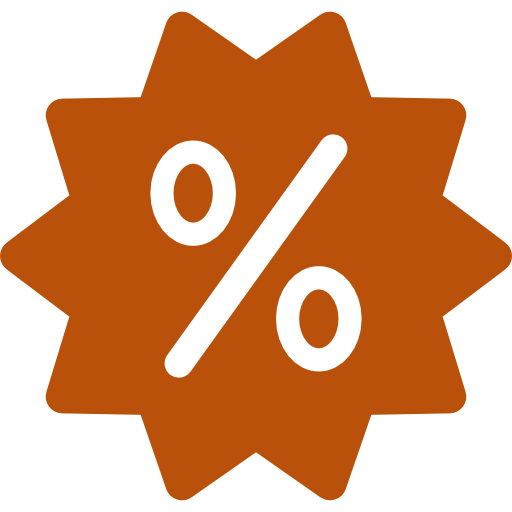 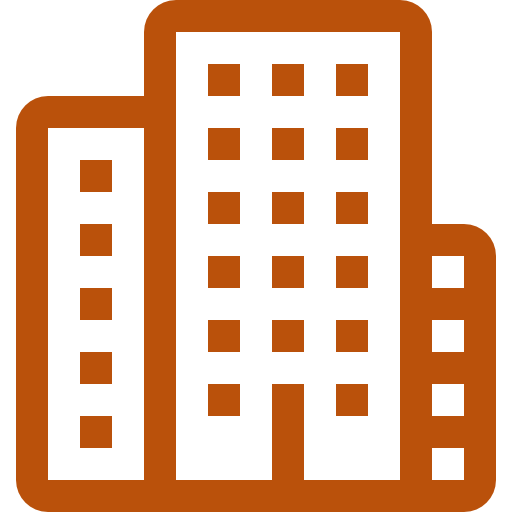 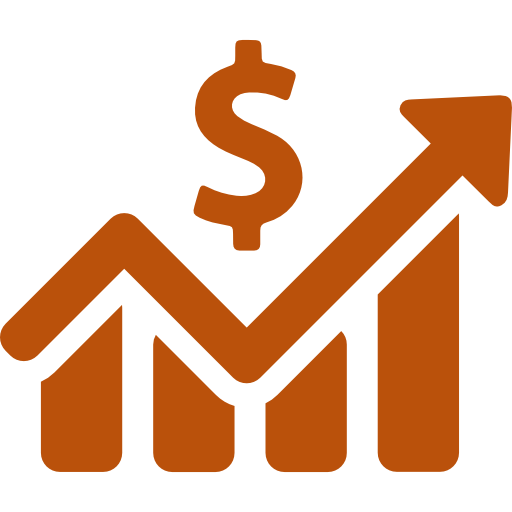 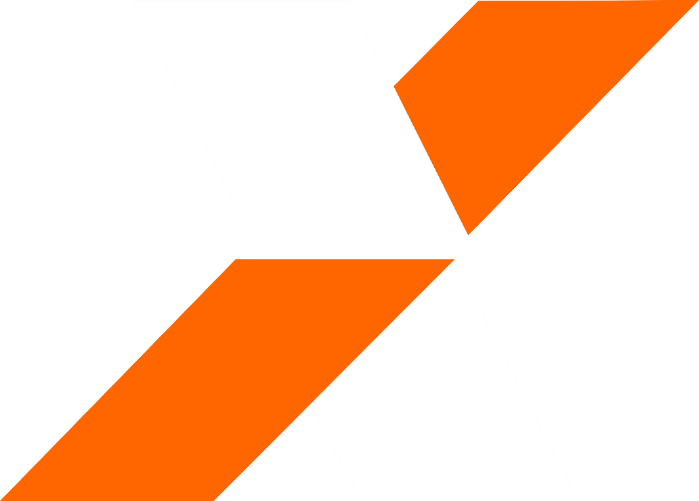 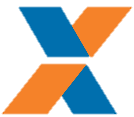 REUNIÃO ANTERIOR
13
Novo Selo Casa Azul
Cronograma - Controle de Agregação
10 anos da sua criação, verificou-se a necessidade de revisar as diretrizes, ajustando-as aos novos cenários urbanos, econômicos e sociais:
Otimização do processo de análise para concessão do Selo
Emissão de identificadores específicos por categoria de benefícios 
Mais um Nível de reconhecimento das Soluções Sustentáveis 
Mais inclusivo e com critérios propostos pelas empresas
Benefícios em outros processos e produtos CAIXA
* Exibir todos os empreendimentos da construtora;
* Pesquisar empreendimentos da construtora.
* Exibir detalhes sobre as unidades financiadas de um empreendimento;
* Pesquisar   unidades do empreendimento.
Portal das Construtoras
Março 20
Março 20
Abril 20
Maio 20
Definição das entregas realizadas e em andamento
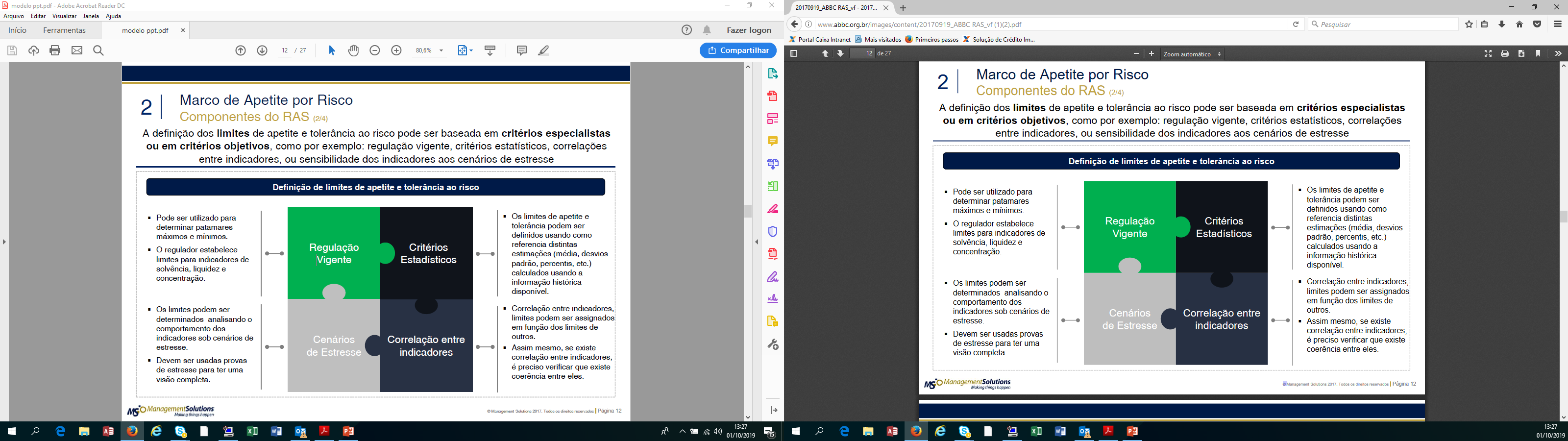 Rotina do fiador
Detalhamento das prestações.
Novos filtros de pesquisas para construtoras.
Expansão
Cartilha Portal passo a passo rotina fiador.
Ícone feedback do usuário.
Entrega
Realizado
Melhorias
Previsão
Próximas Entregas
Controle de agregação de unidade.
Controle agregação de unidades.
Execução
Atual
* Exportar detalhes de múltiplos empreendimentos.
*Exibir detalhes sobre as unidades financiadas de um empreendimento.
13/02/2020
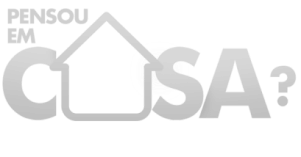 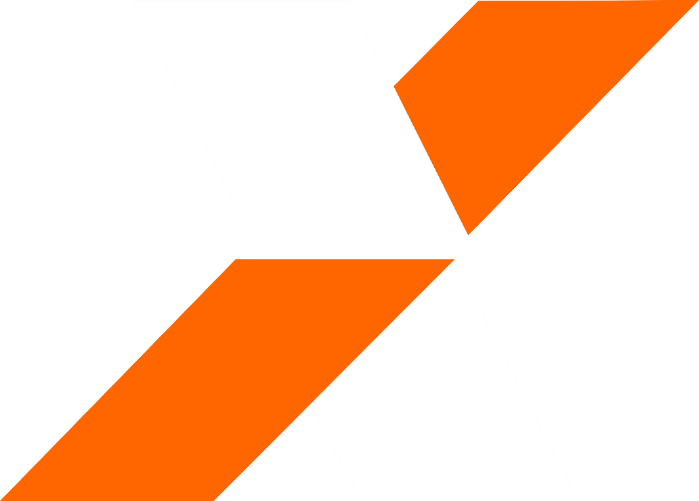